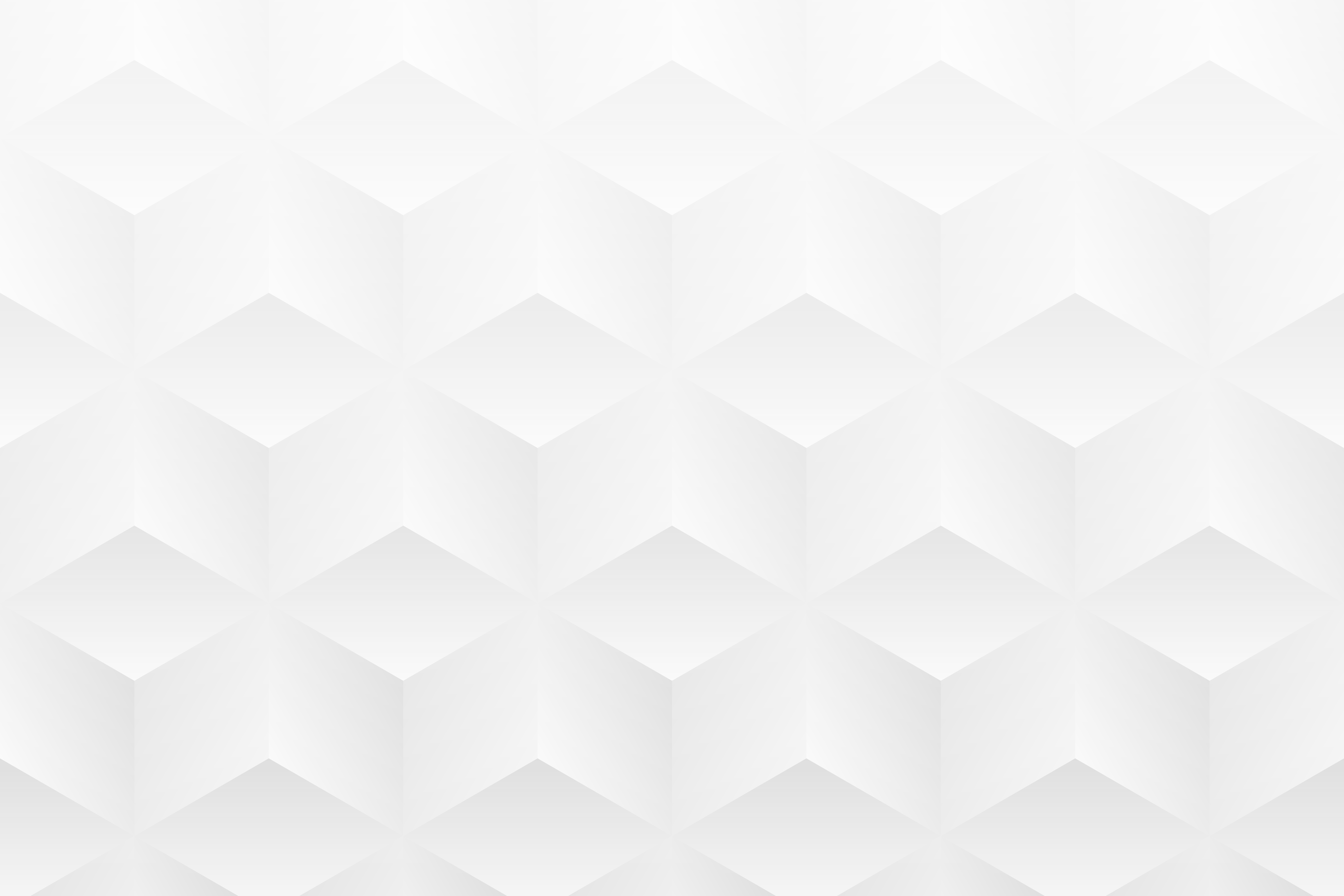 PowerPoint 形式の顧客重視型キャンバス テンプレート
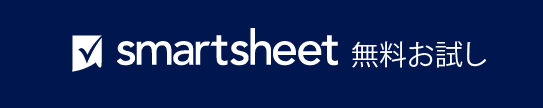 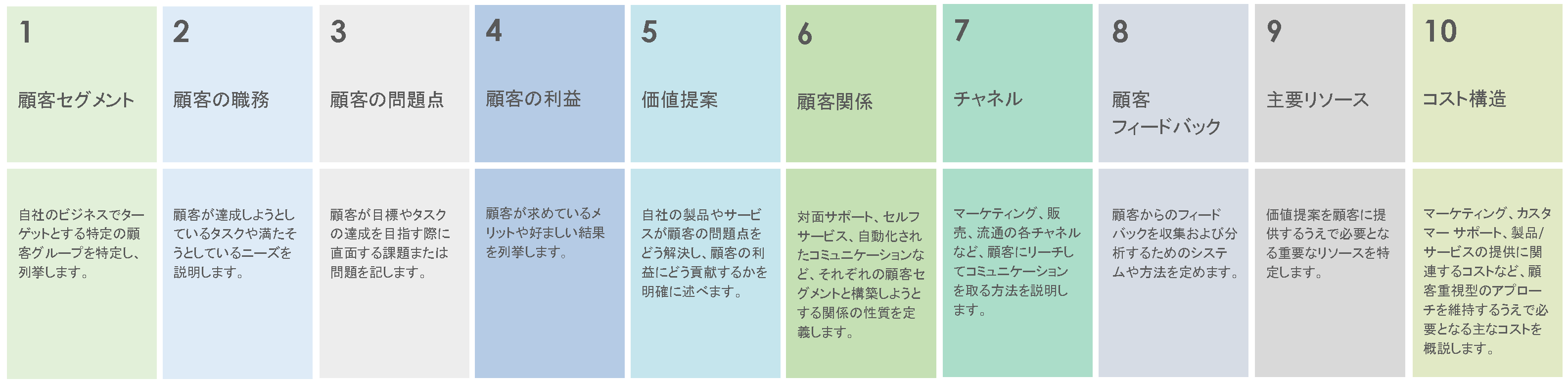 以下の指示はテンプレートの記入に関するガイドであり、顧客のニーズを理解し、それを満たすことに集中するうえで役立ちます。
顧客重視型キャンバス テンプレート
3
4
5
2
1
顧客の利益
顧客セグメント
顧客の職務
価値提案
顧客の問題点
自社の製品やサービスが顧客の問題点をどう解決し、顧客の利益にどう貢献するかを明確に述べます。
自社のビジネスでターゲットとする特定の顧客グループを特定し、列挙します。
顧客が目標やタスクの達成を目指す際に直面する課題または問題を記します。
顧客が求めているメリットや好ましい結果を列挙します。
顧客が達成しようとしているタスクや満たそうとしているニーズを説明します。
顧客重視型キャンバス テンプレート
8
9
10
7
6
主要リソース
顧客関係
チャネル
コスト構造
顧客フィードバック
マーケティング、カスタマー サポート、製品/サービスの提供に関連するコストなど、顧客重視型のアプローチを維持するうえで必要となる主なコストを概説します。
対面サポート、セルフサービス、自動化されたコミュニケーションなど、それぞれの顧客セグメントと構築しようとする関係の性質を定義します。
顧客からのフィードバックを収集および分析するためのシステムや方法を定めます。
価値提案を顧客に提供するうえで必要となる重要なリソースを特定します。
マーケティング、販売、流通の各チャネルなど、顧客にリーチしてコミュニケーションを取る方法を説明します。